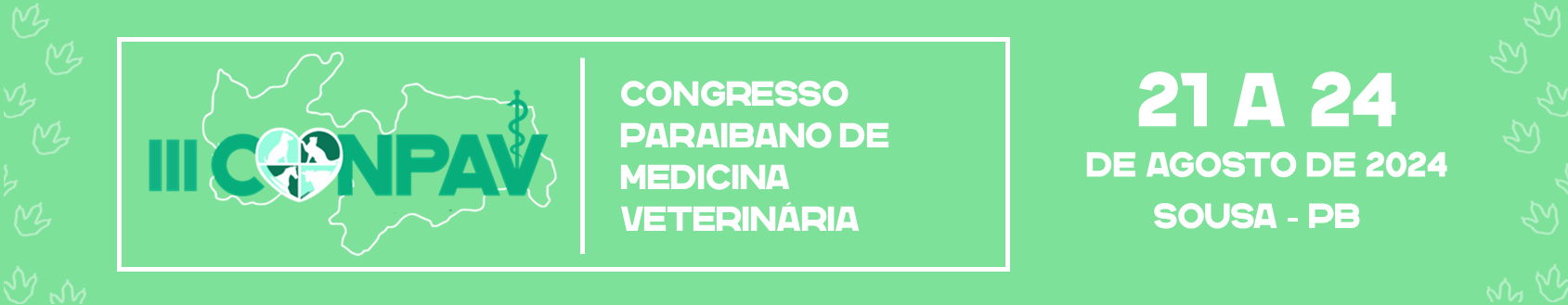 TÍTULO DO TRABALHO
AUTORES
INTRODUÇÃO
DISCUSSÃO
RELATO DE CASO
CONCLUSÃO
REFERÊNCIAS